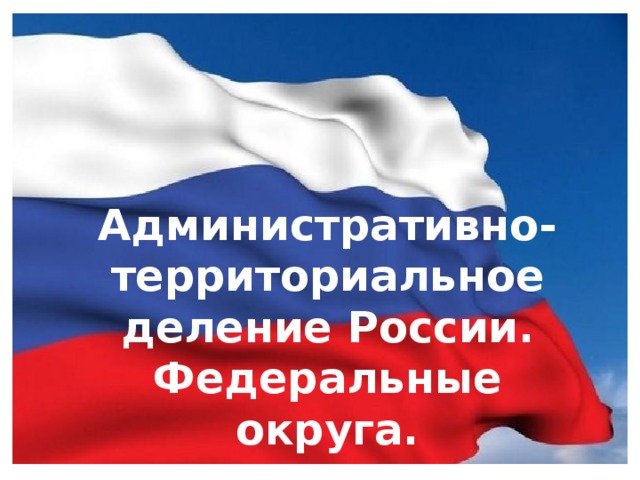 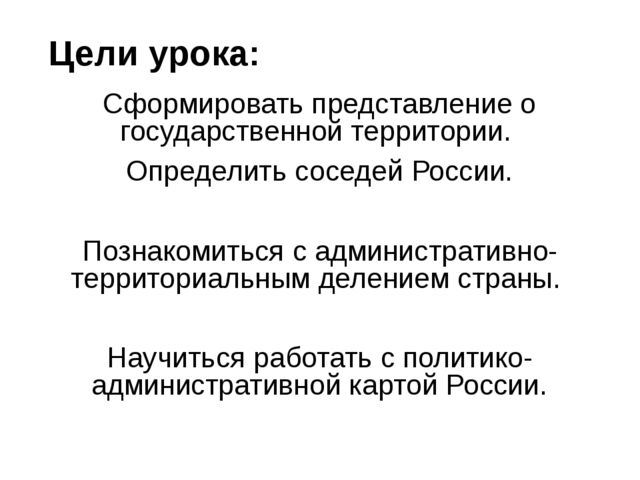 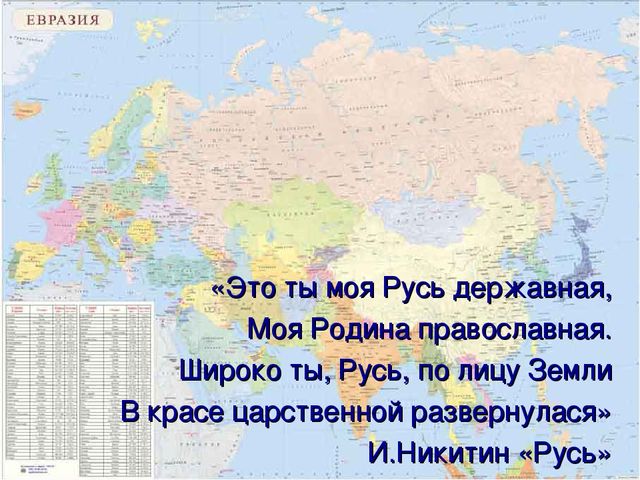 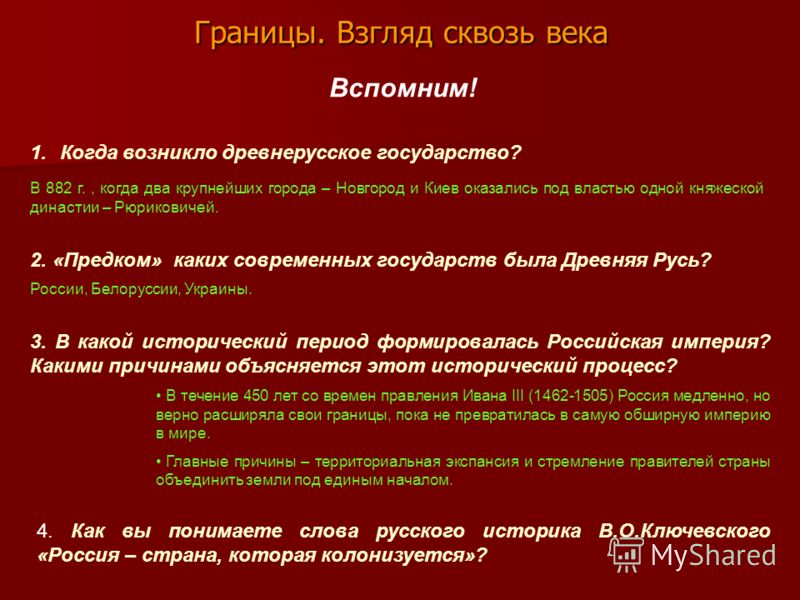 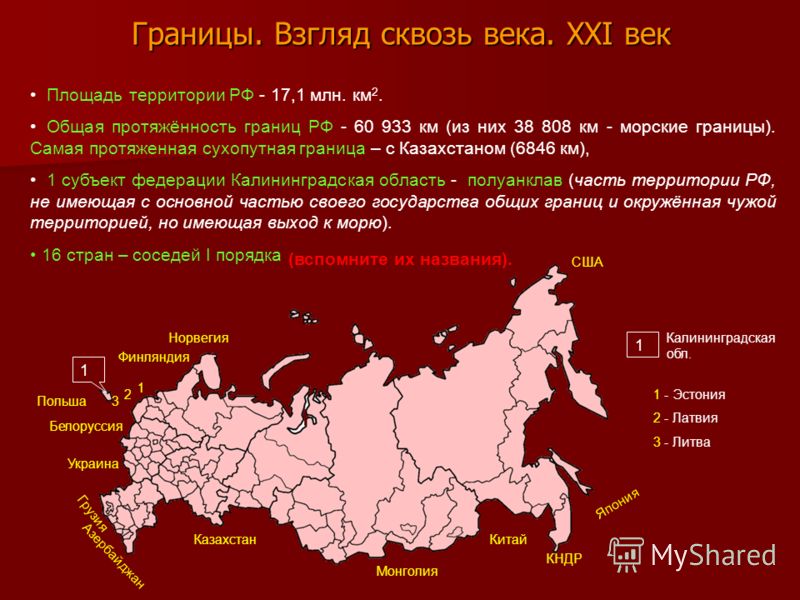 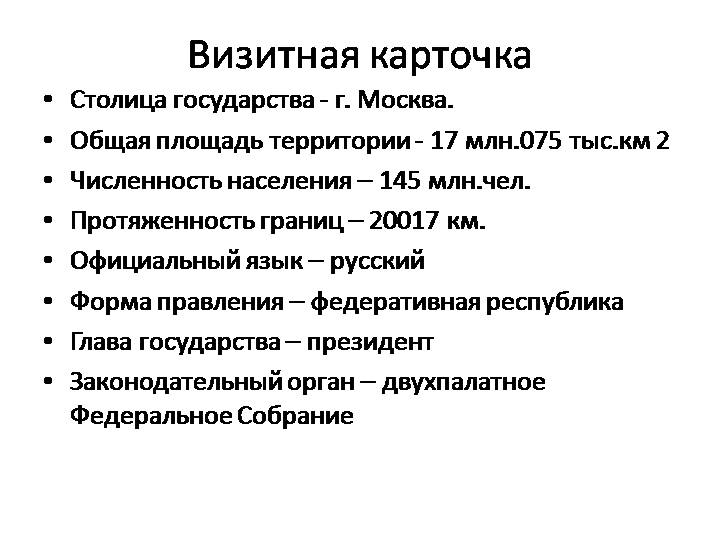 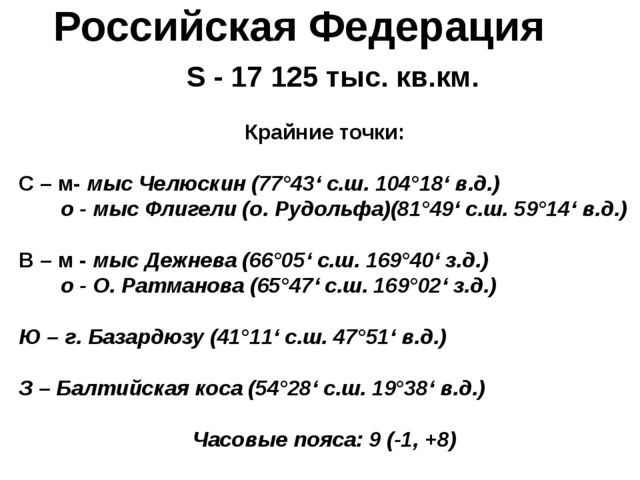 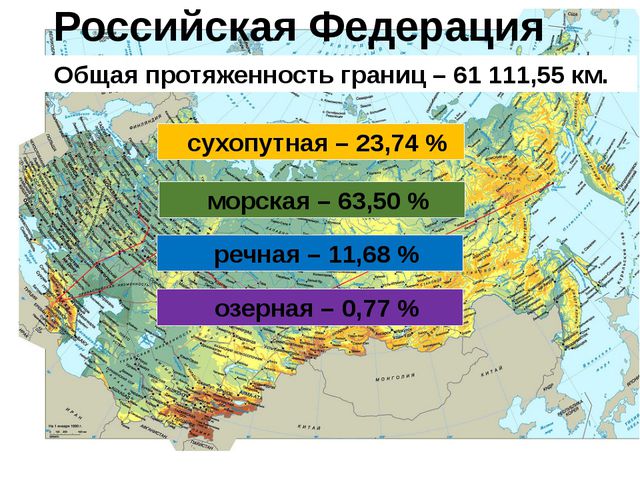 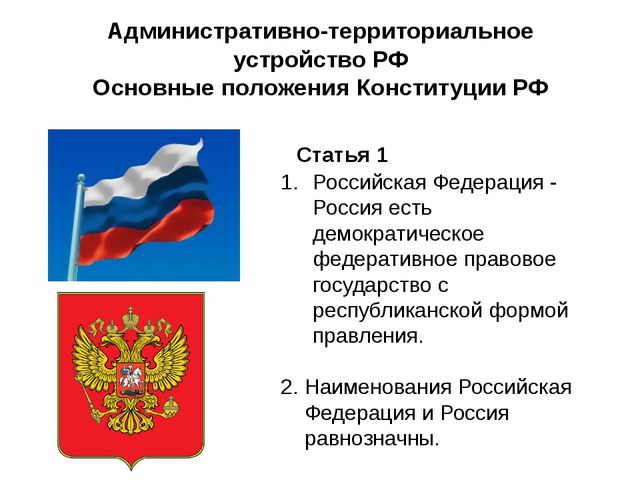 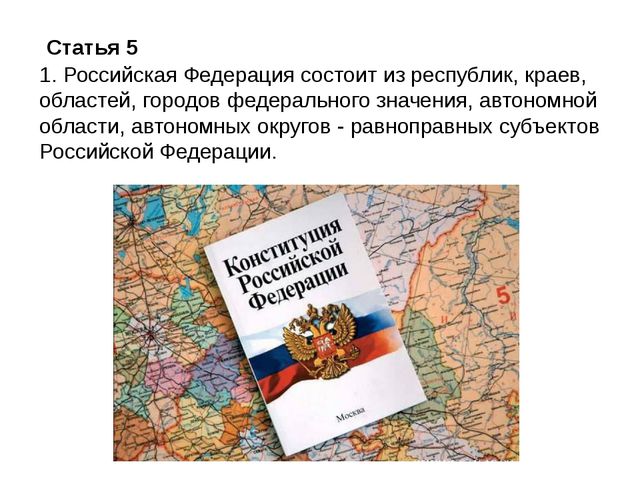 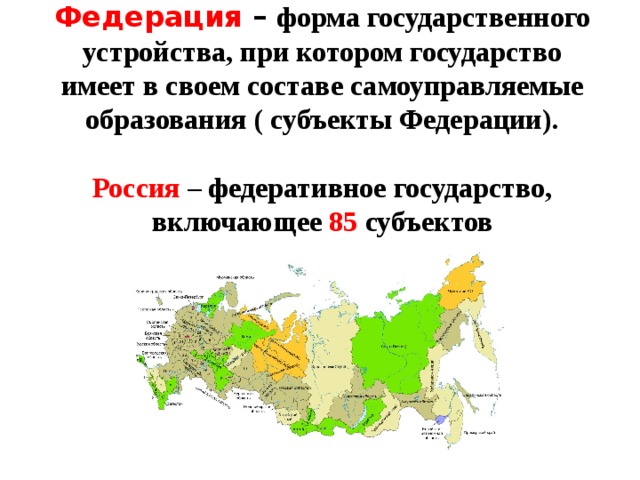 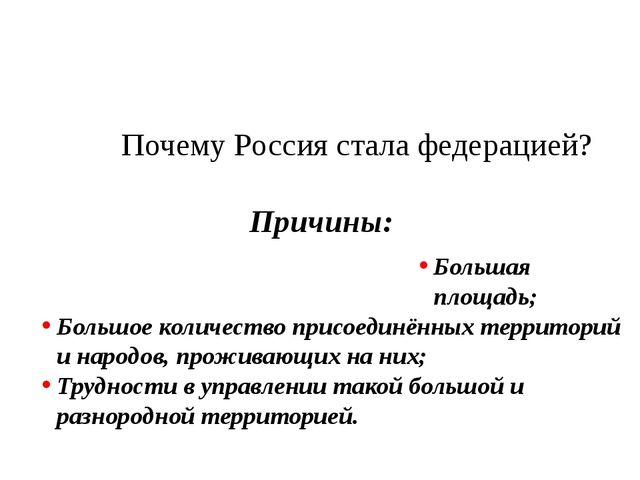 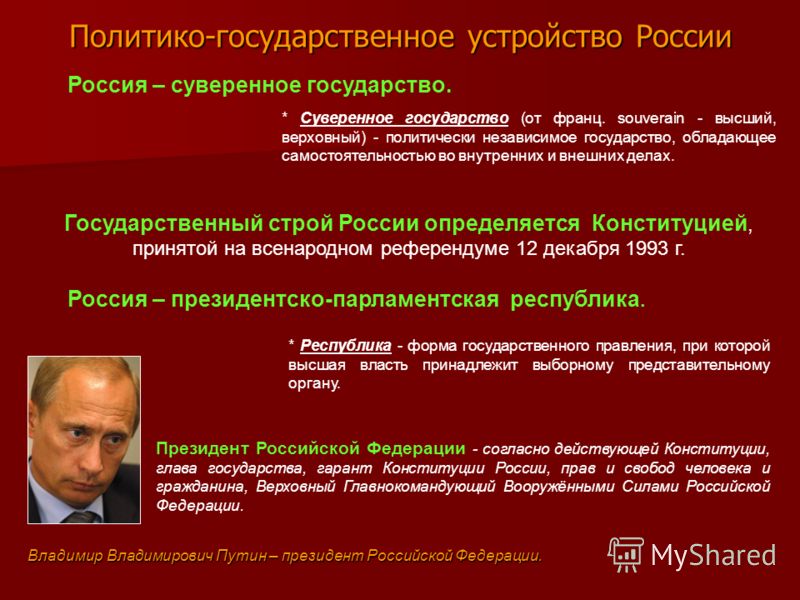 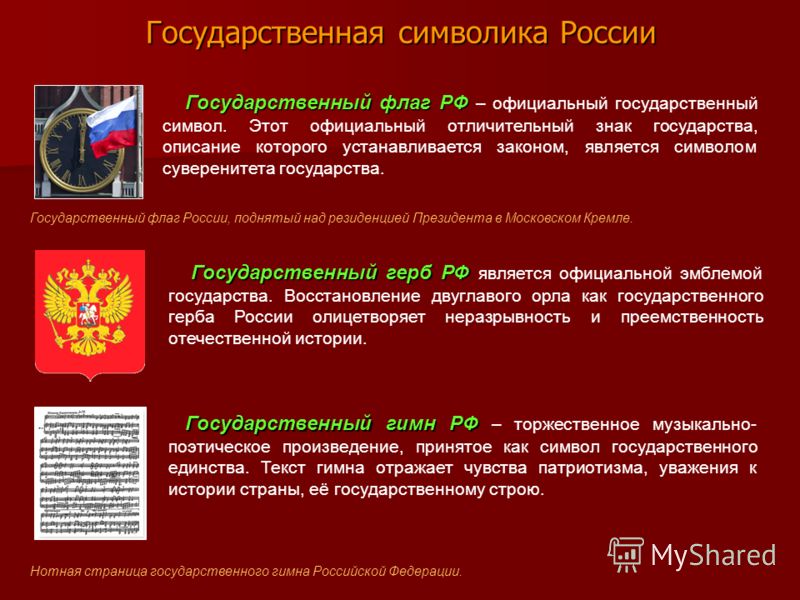 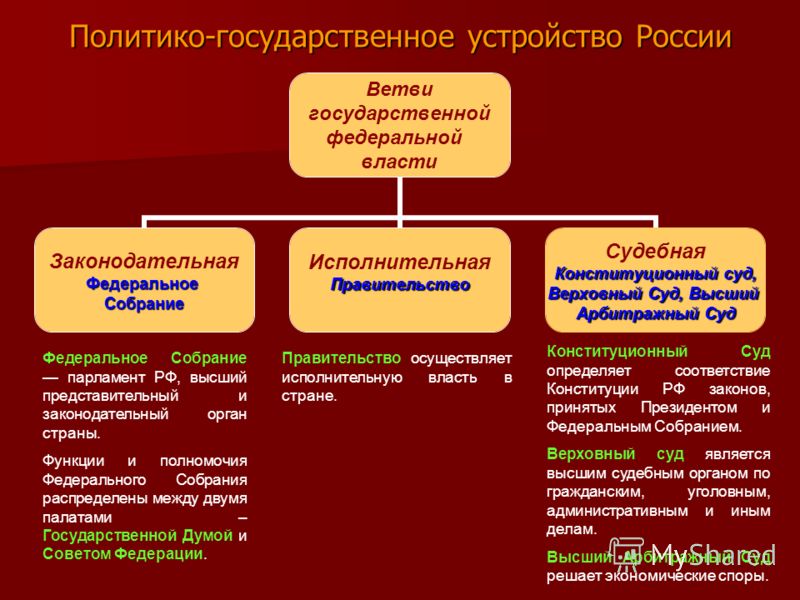 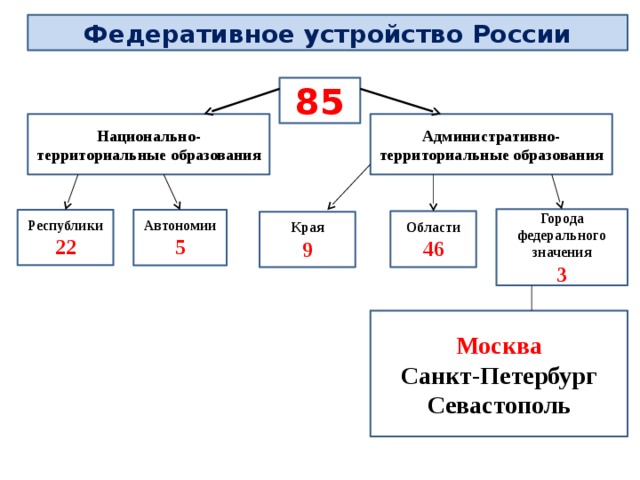 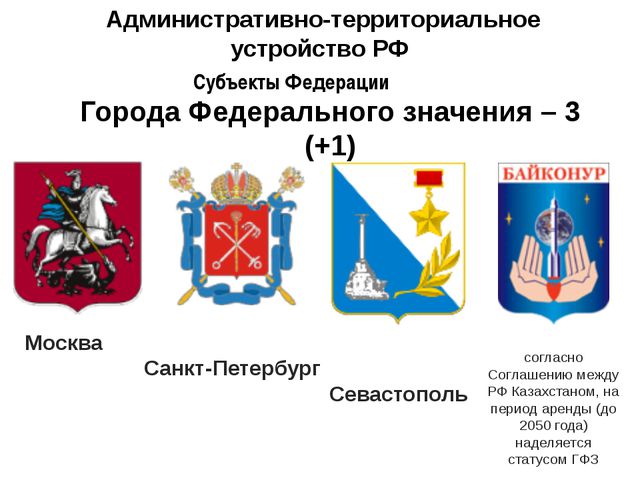 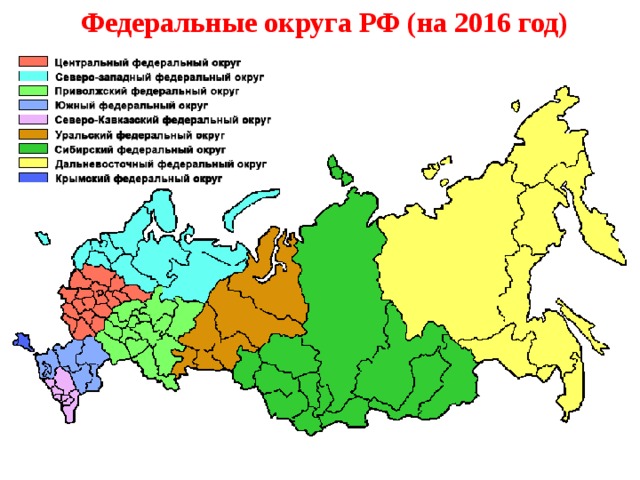 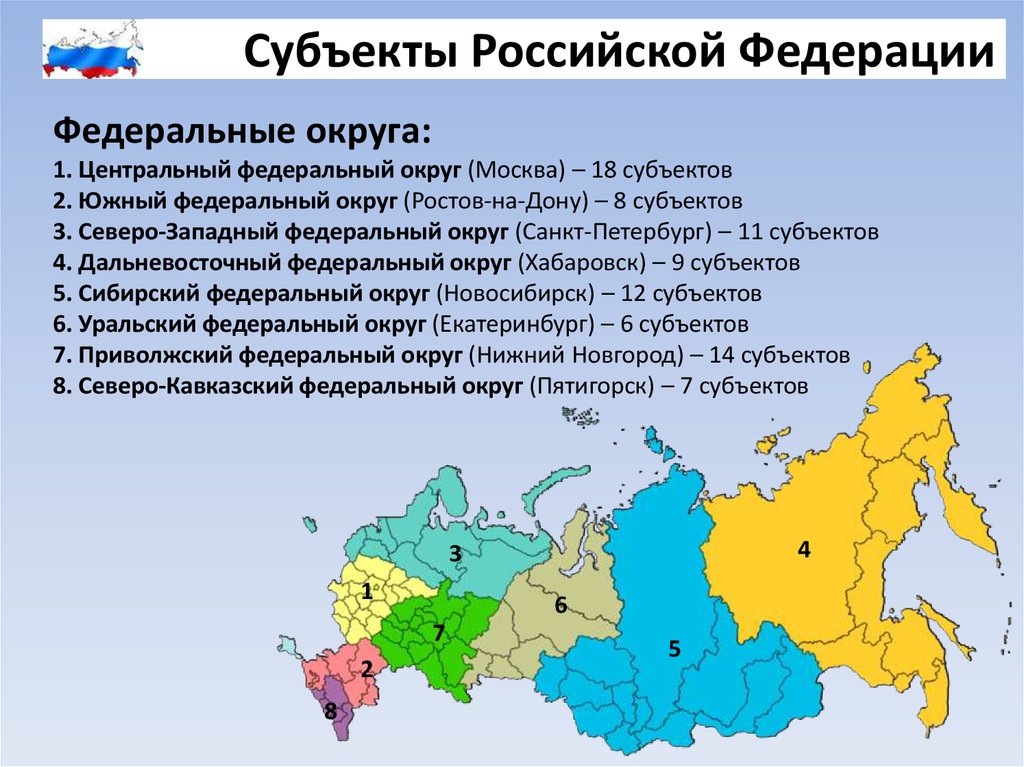 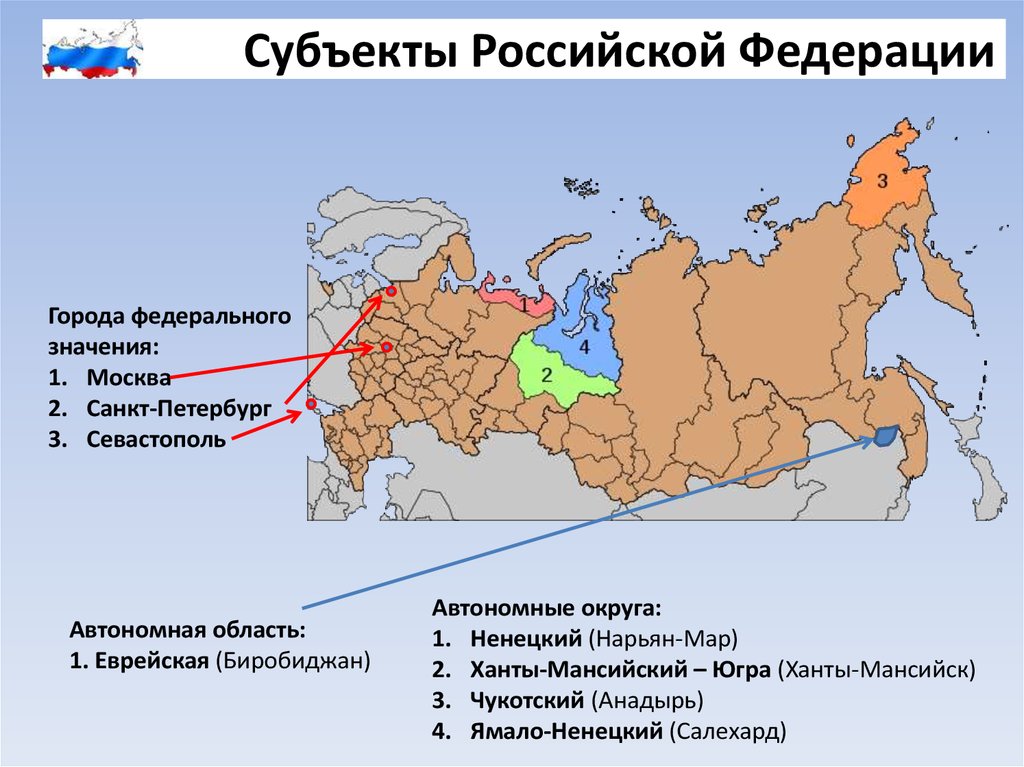 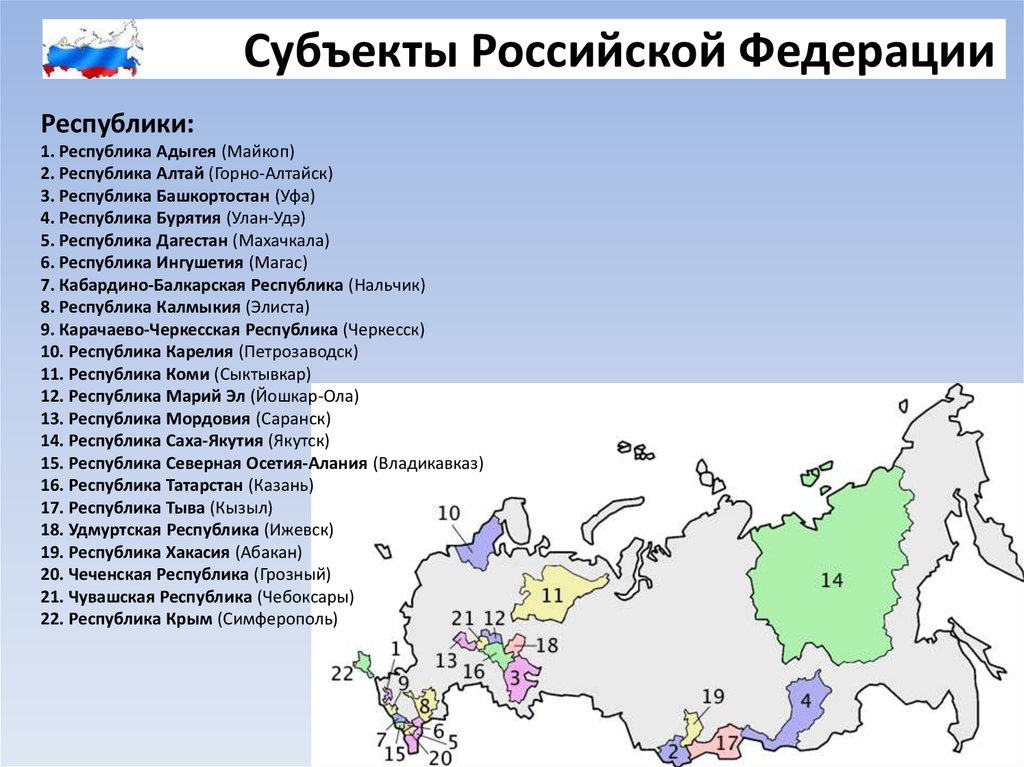 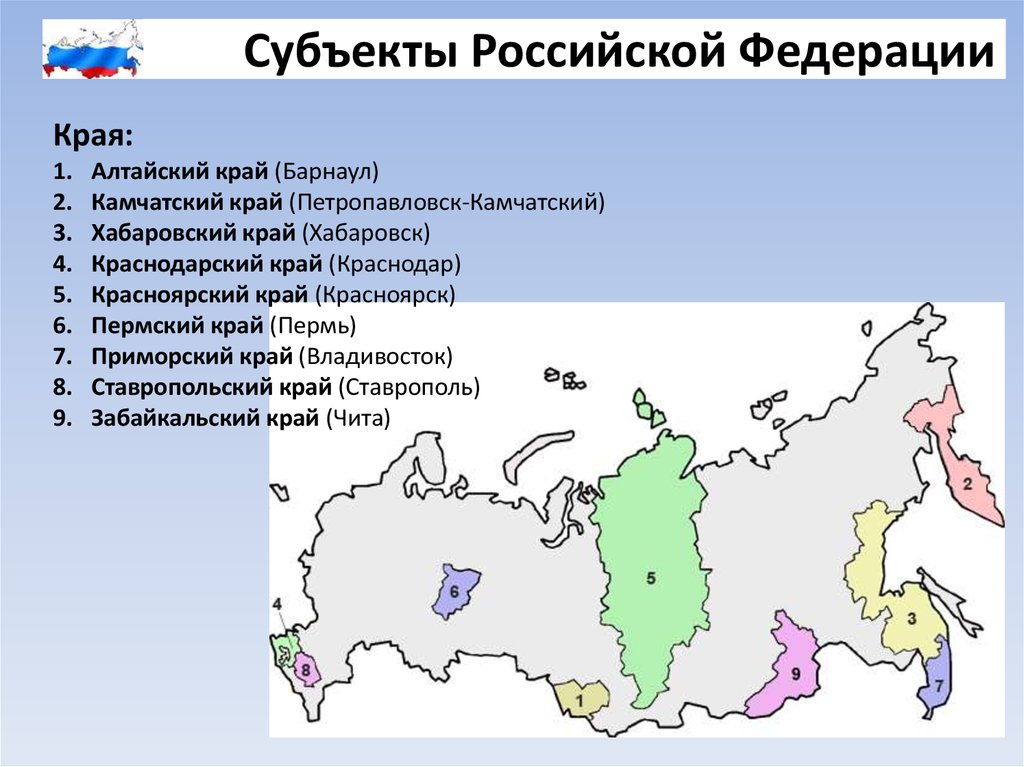 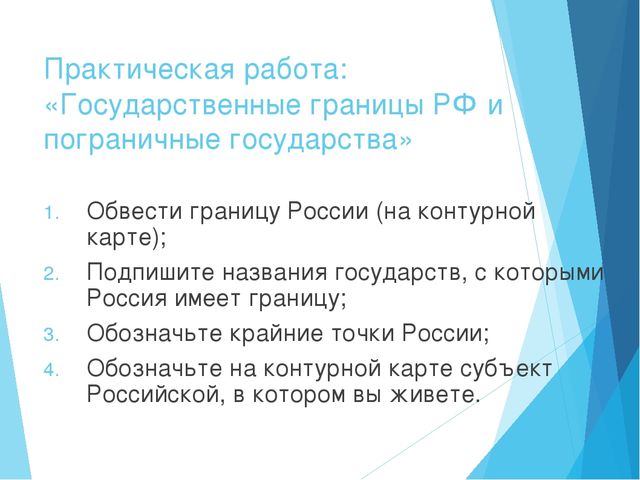 От теории к практике
С.27   (1,3)
Параграф №4